Municipal institution of the Lviv regional council "Multidisciplinaryeducational and rehabilitation center named after St. Mykolay"
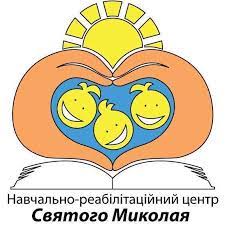 Location: Ukraine 
Lviv, BryukhovychiNezalezhnosti Ukrainy St.
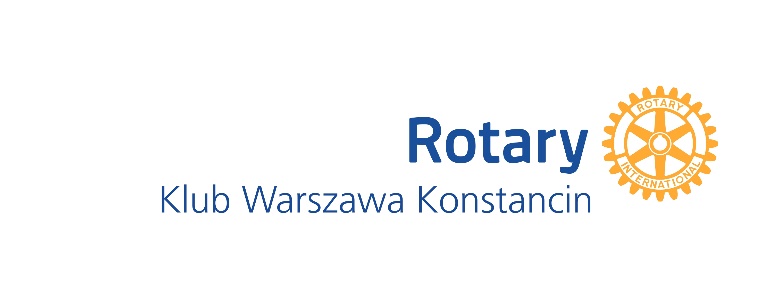 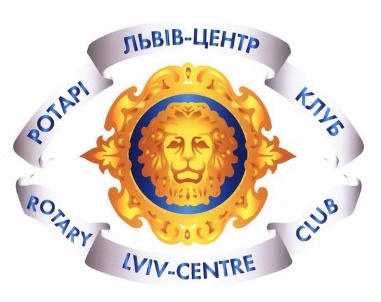 School project“Water - the source of life”
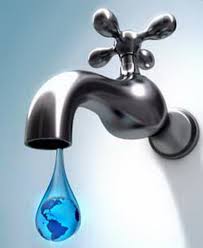 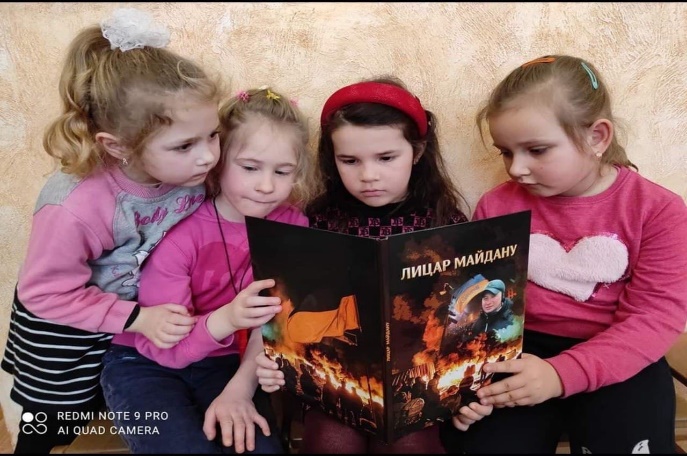 Saint Nicholas School has 210 students
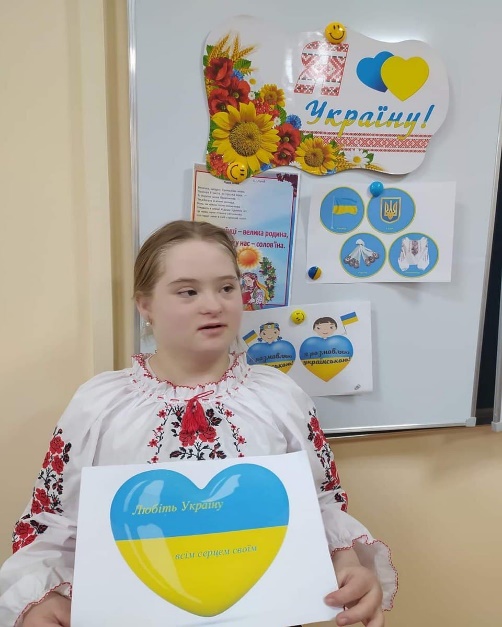 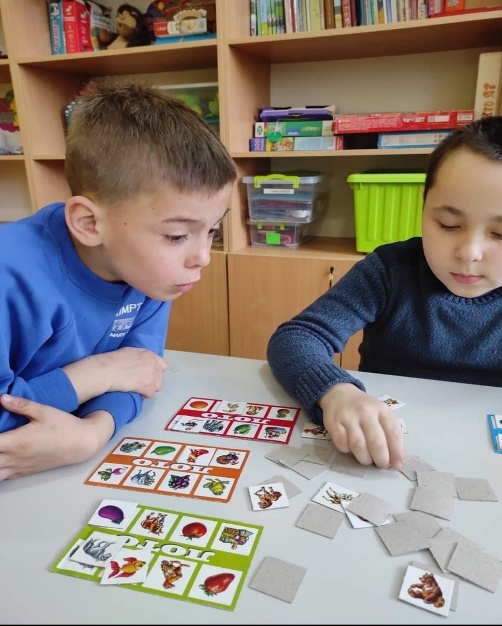 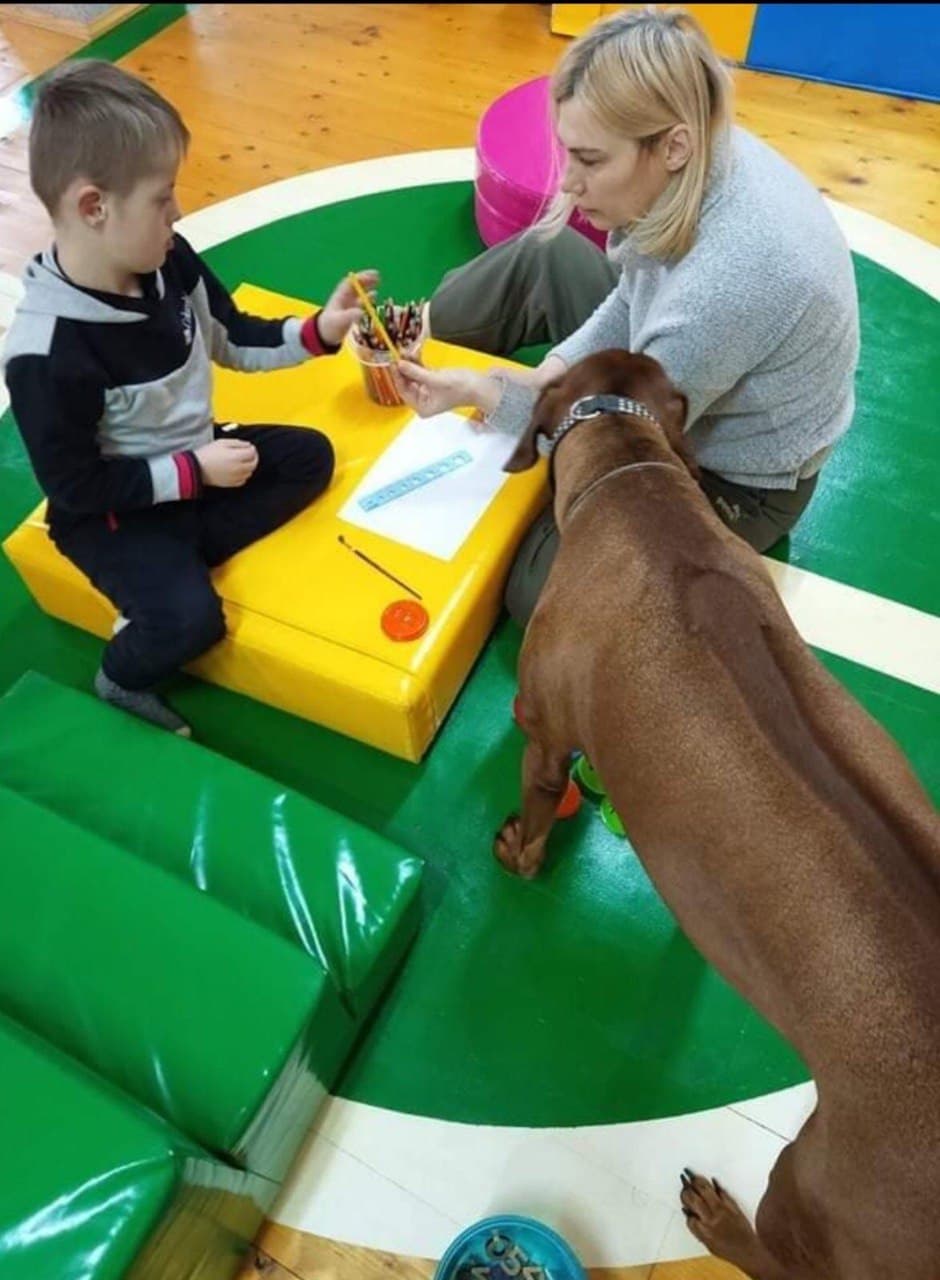 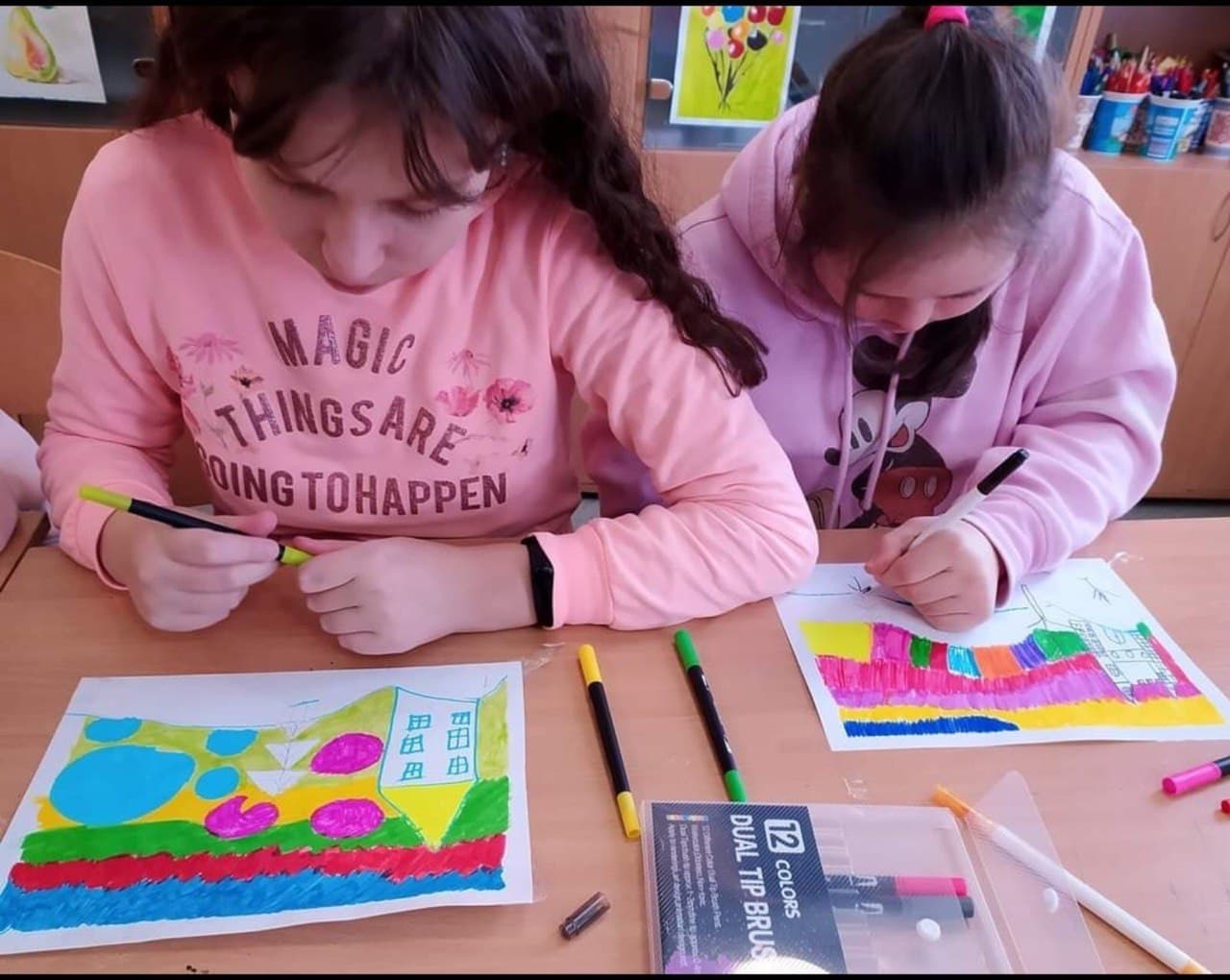 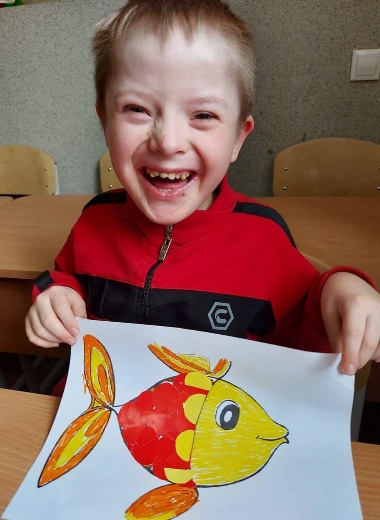 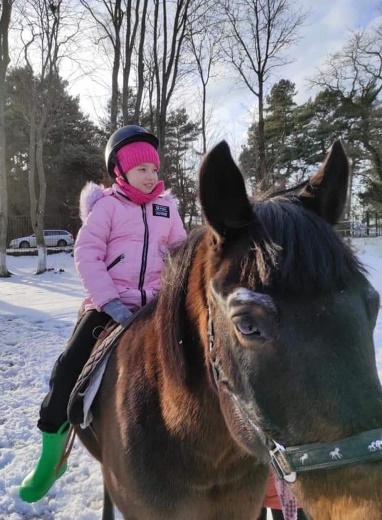 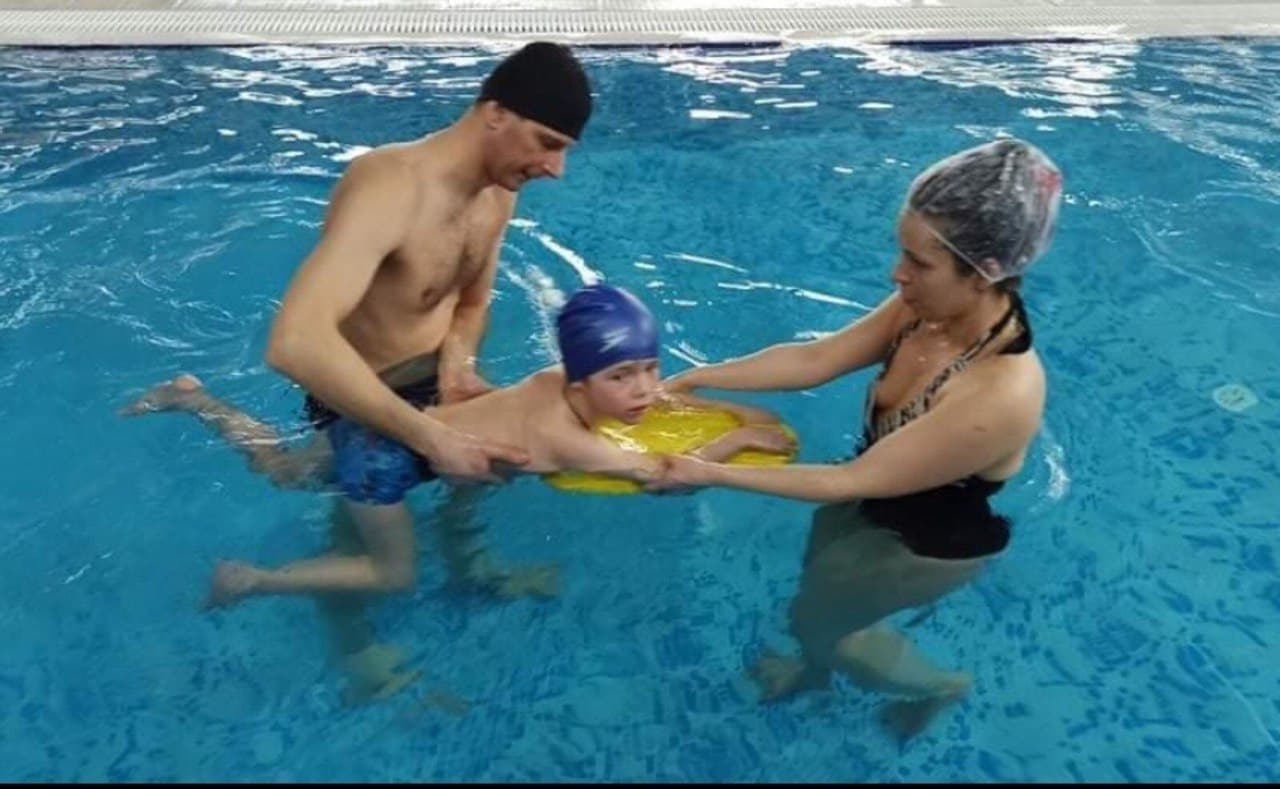 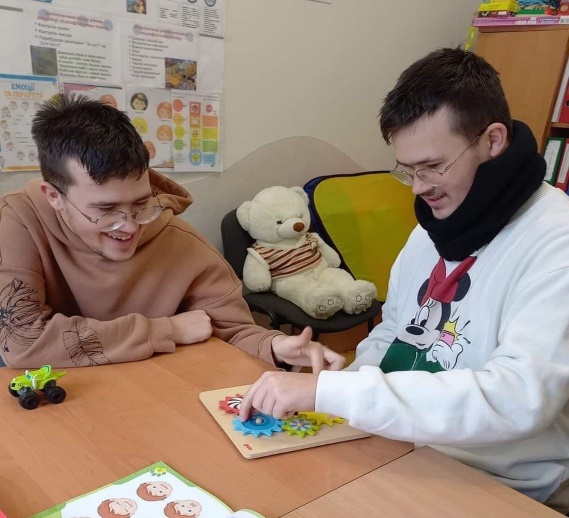 Relevance of the project:How daily habits can help save water
The purpose of the project:
explain the importance of water
demonstrate how you can save water by changing your habits
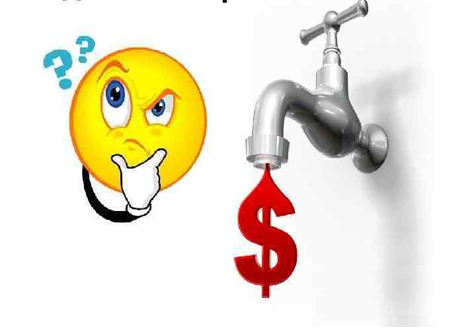 HypothesisYou can save water by:
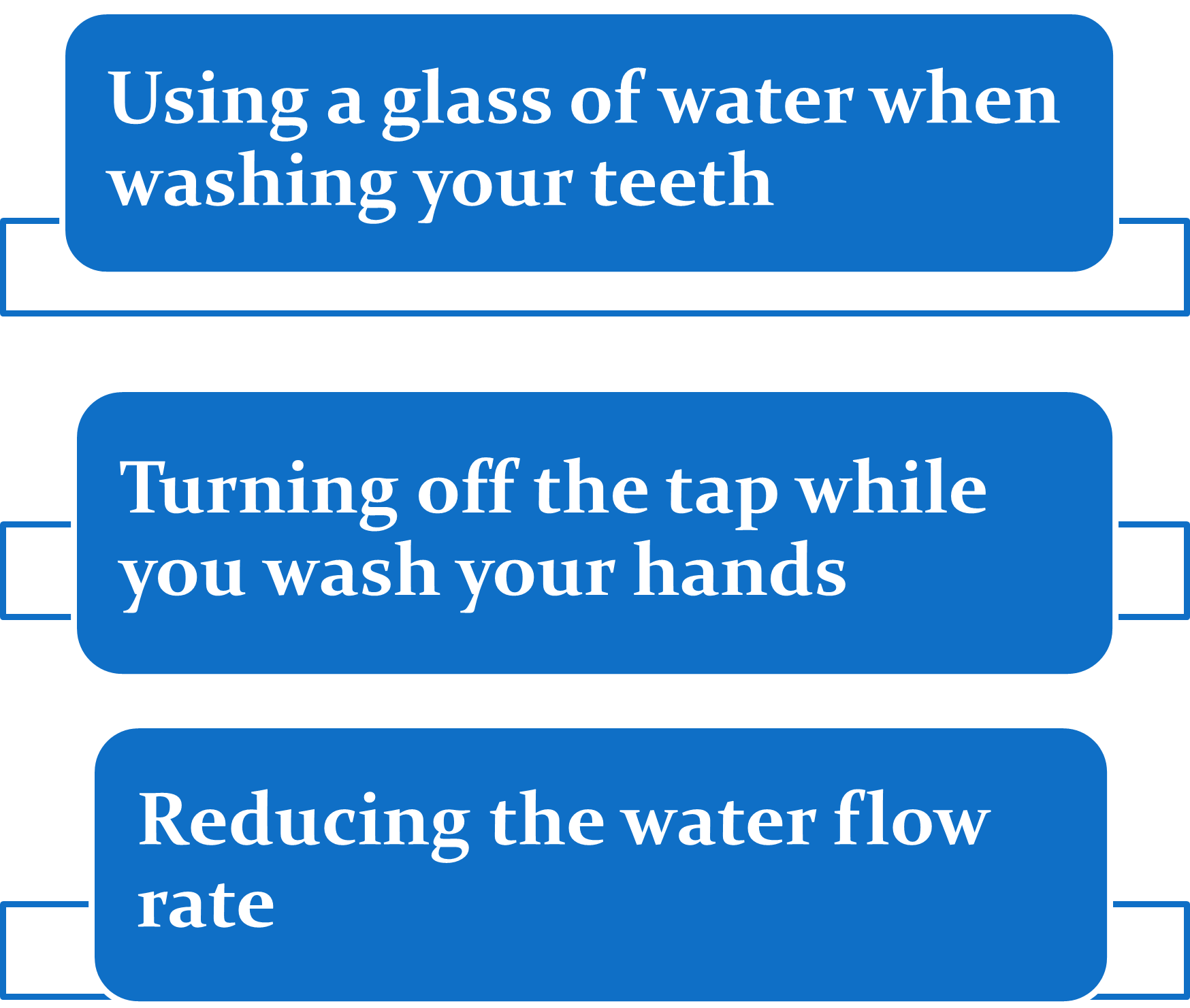 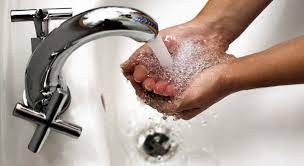 Training experiment of the group “Dental experts”
HOW MUCH WATER DO WE CONSUME WHEN WE BRUSH OUR TEETH?
1. Brushing your teeth without turning off the tap:
Teeth brushing time is
1 minute 30 seconds.
During this time, 7.4 liters of water will flow out of the tap
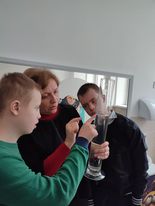 2. Brushing your teeth using a glass:

 If you use a glass when brushing your teeth, you only need 200 ml (0.2 liters) of water.
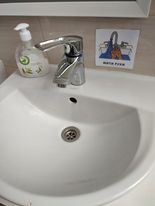 Calculations of the group "Dental Experts"
Calculation of water saving during the school year:
Teeth brush frequency: twice a day
Participants: 15 students
Training weeks: 35
7.2 l × 2 × 4 × 35 × 15 = 30240 l 
Conclusion: save 30K liters of water per year
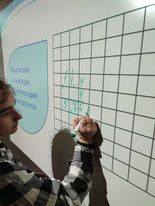 Group "Hygiene experts"
Check how much you can save if you close the tap during:
 hand washing
The experiment found: 
we save about 1.2 liters of water per one hand wash
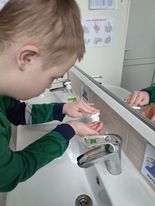 Calculations of the group "Hygiene experts"
Calculation of water saving during the school year: 
Hand washing frequency: 8 times per day
Training days:165
Participants: 123 students
 1.2×8×165×123= 194832 l 
Conclusion: save 200K liters of water per year
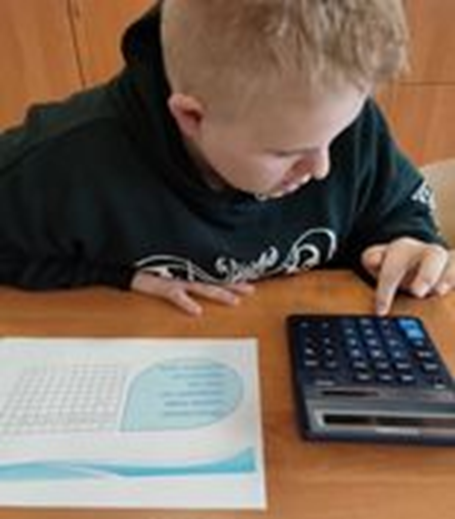 Water consumption when brushing teeth
Water consumption when washing hands
The total water saving is about 225072 liters
Tips
Follow the instruction when washing your hands
Brush your teeth and use a glass of water to rinse your mouth
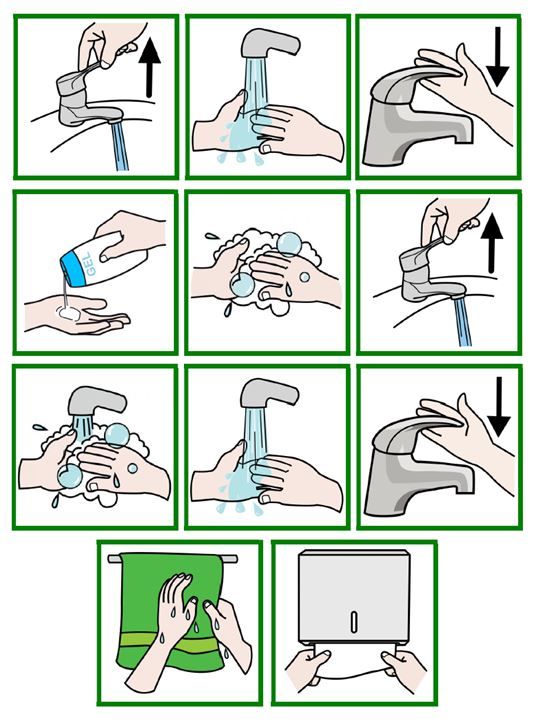 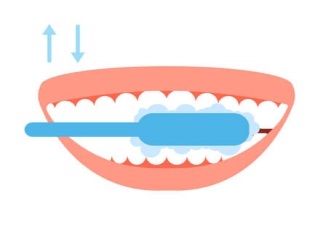 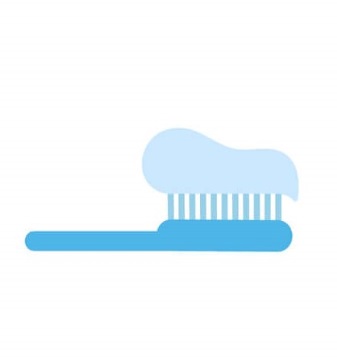 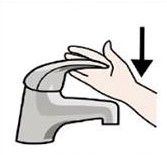 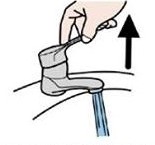 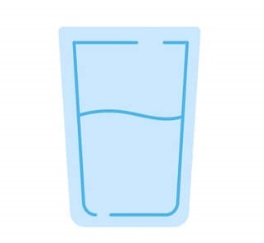 Conclusion
Closing the tap, reducing water flow - save on water, sewage and energy
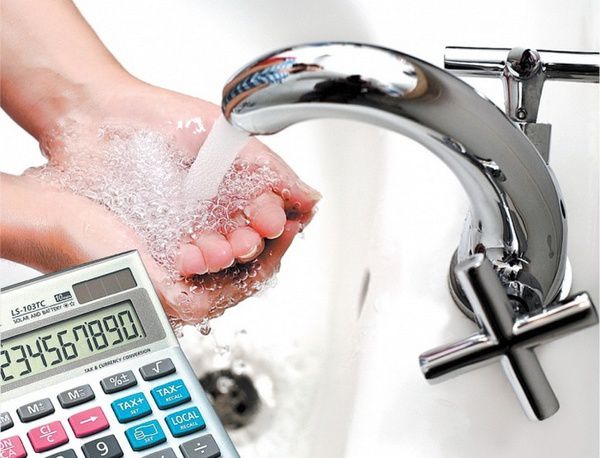 Thank you for your attention!